التسارع
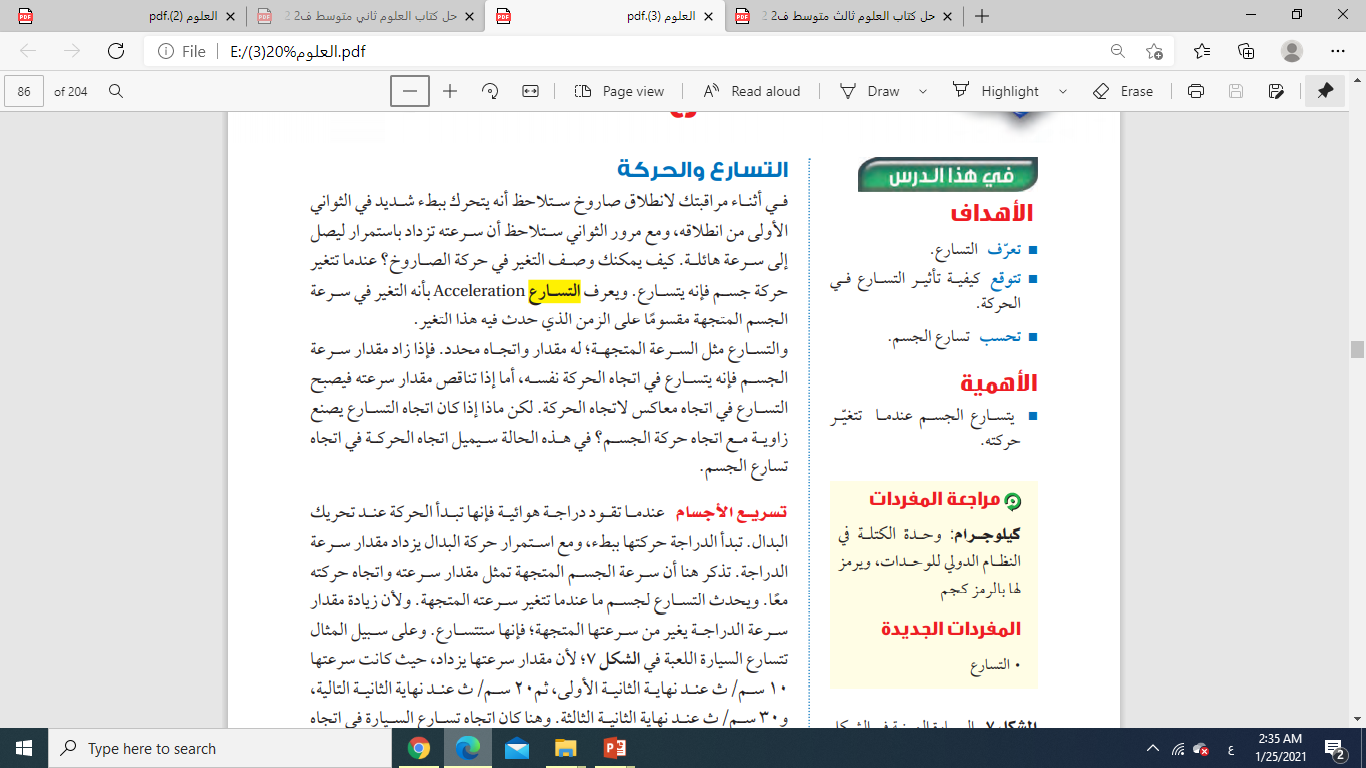 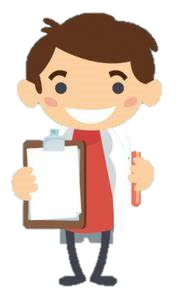 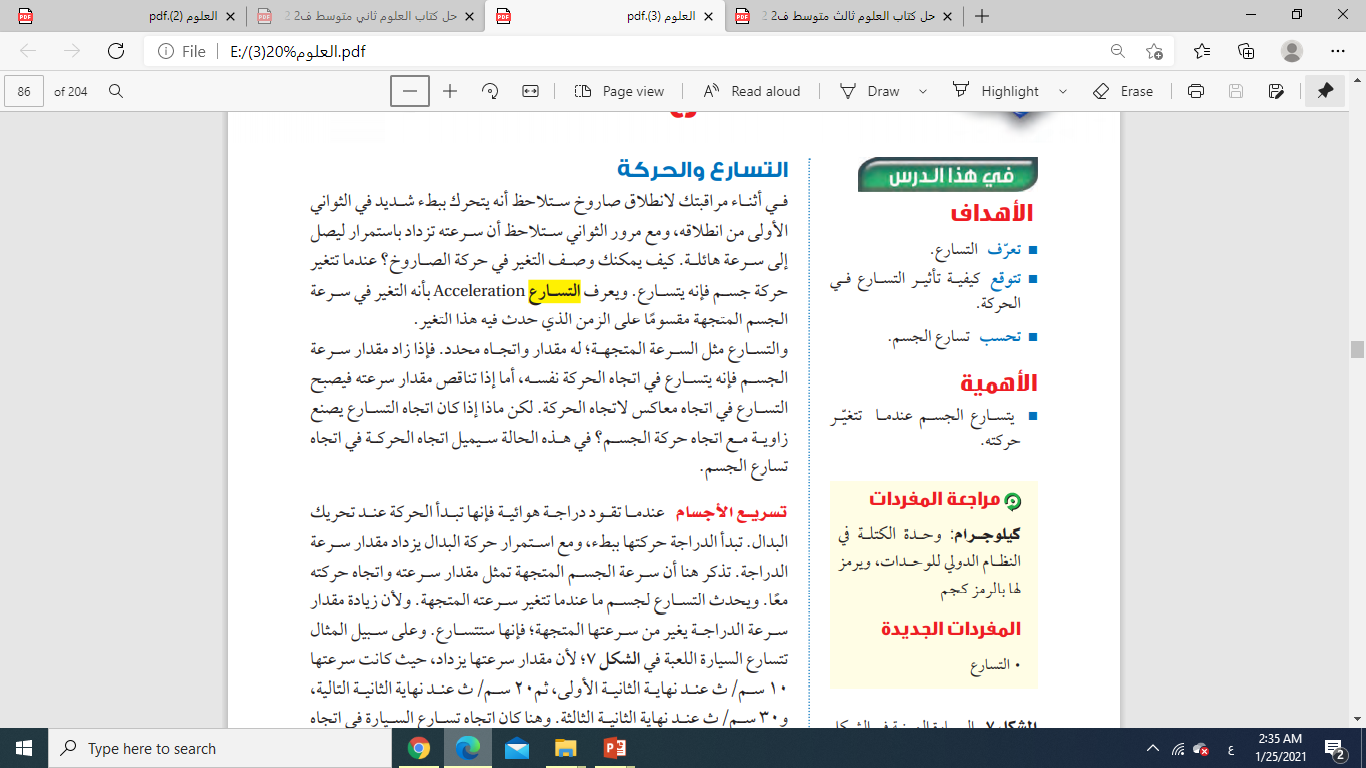 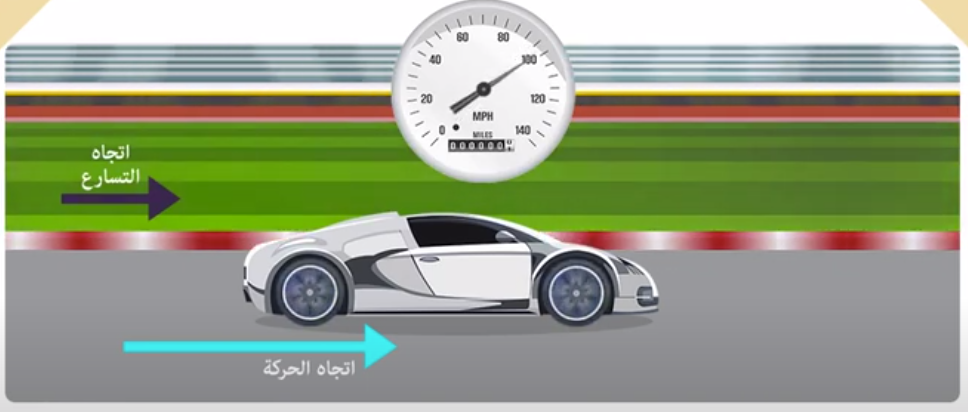 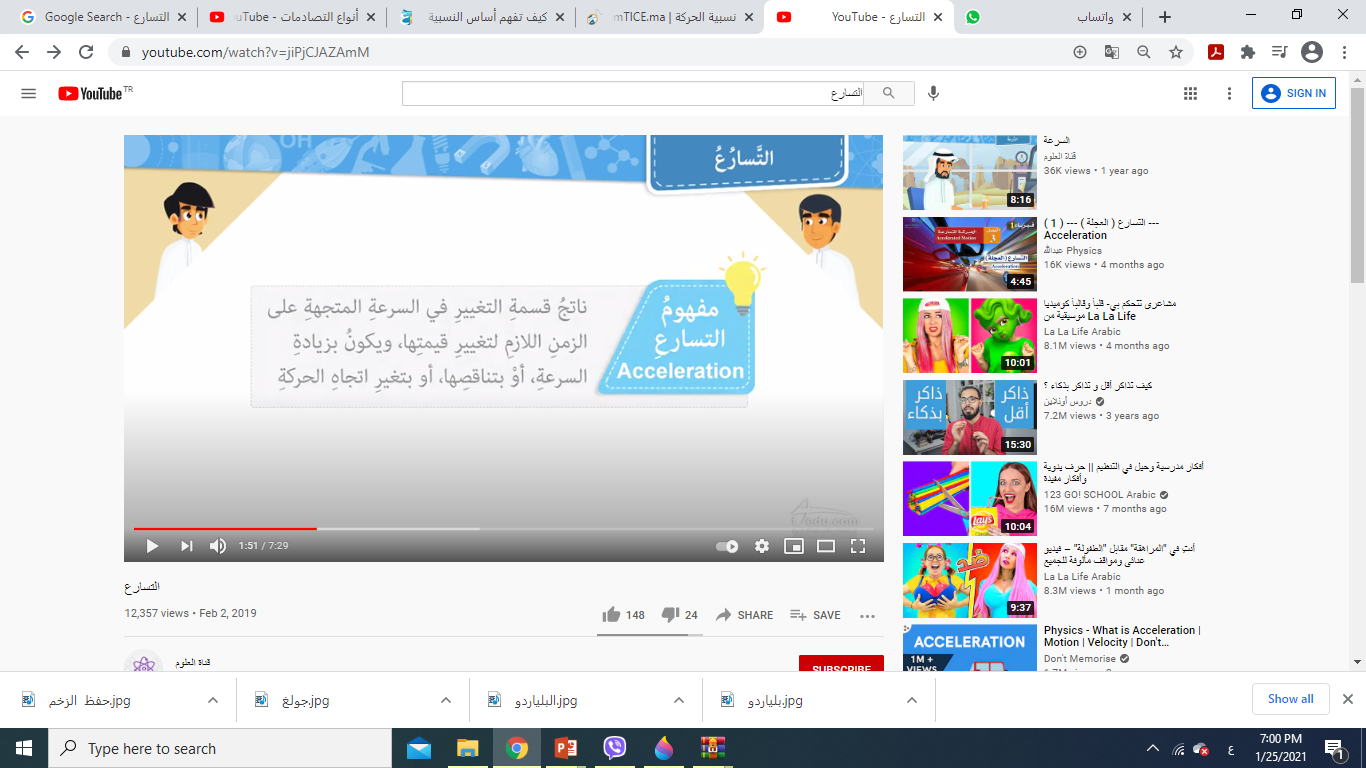 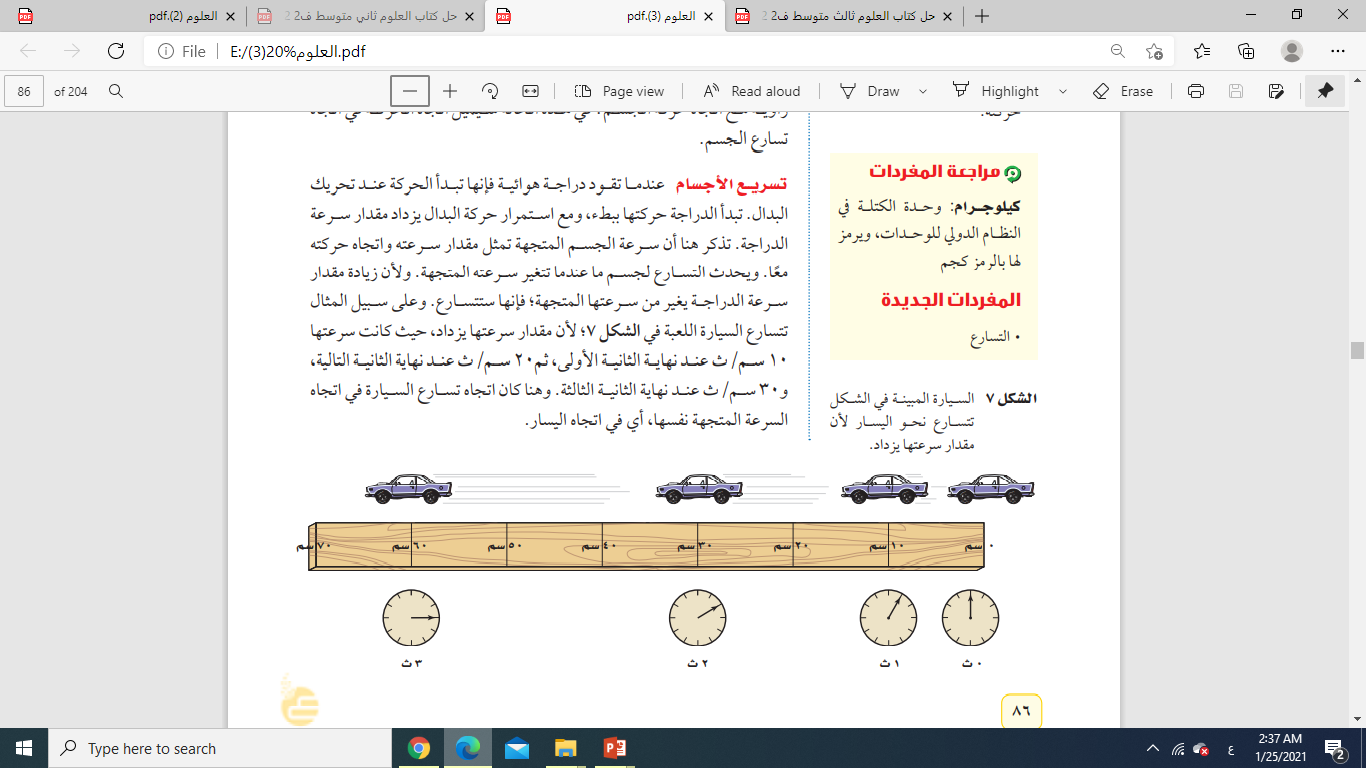 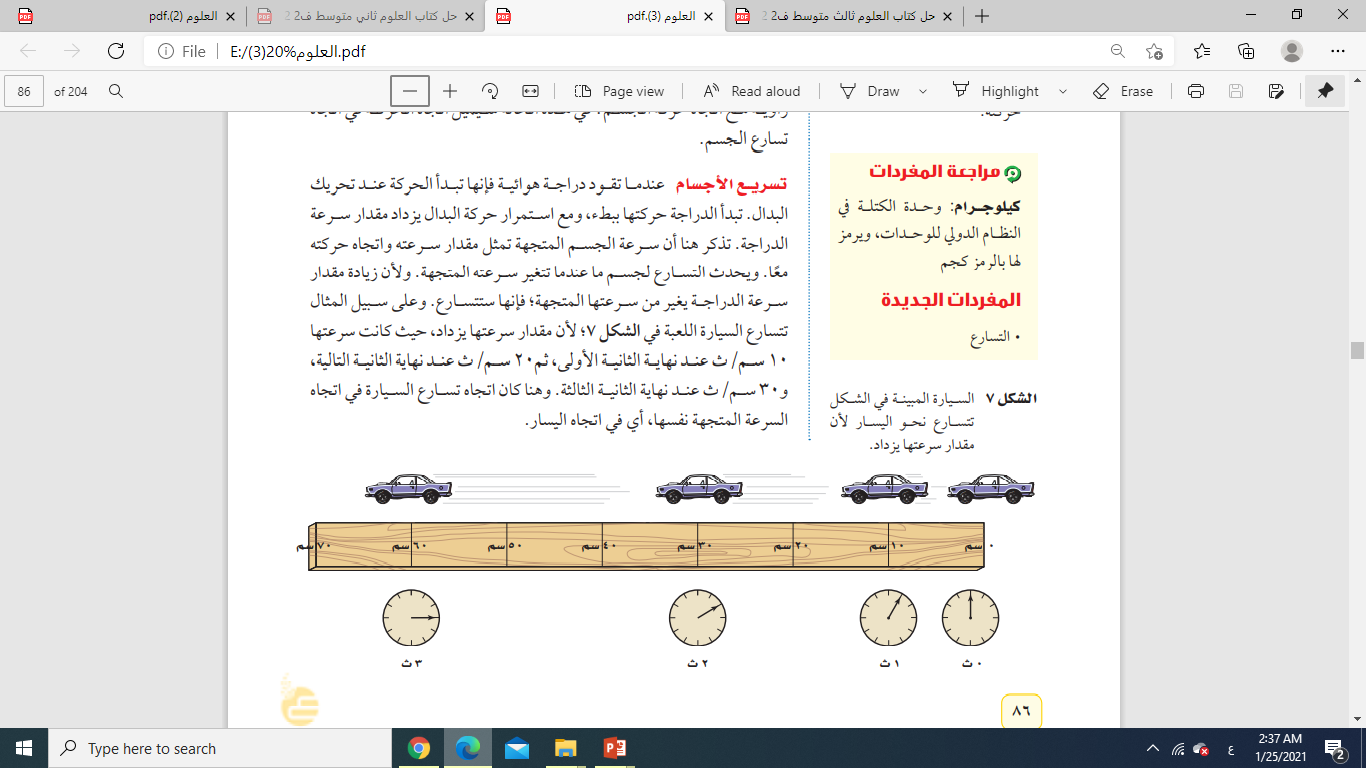 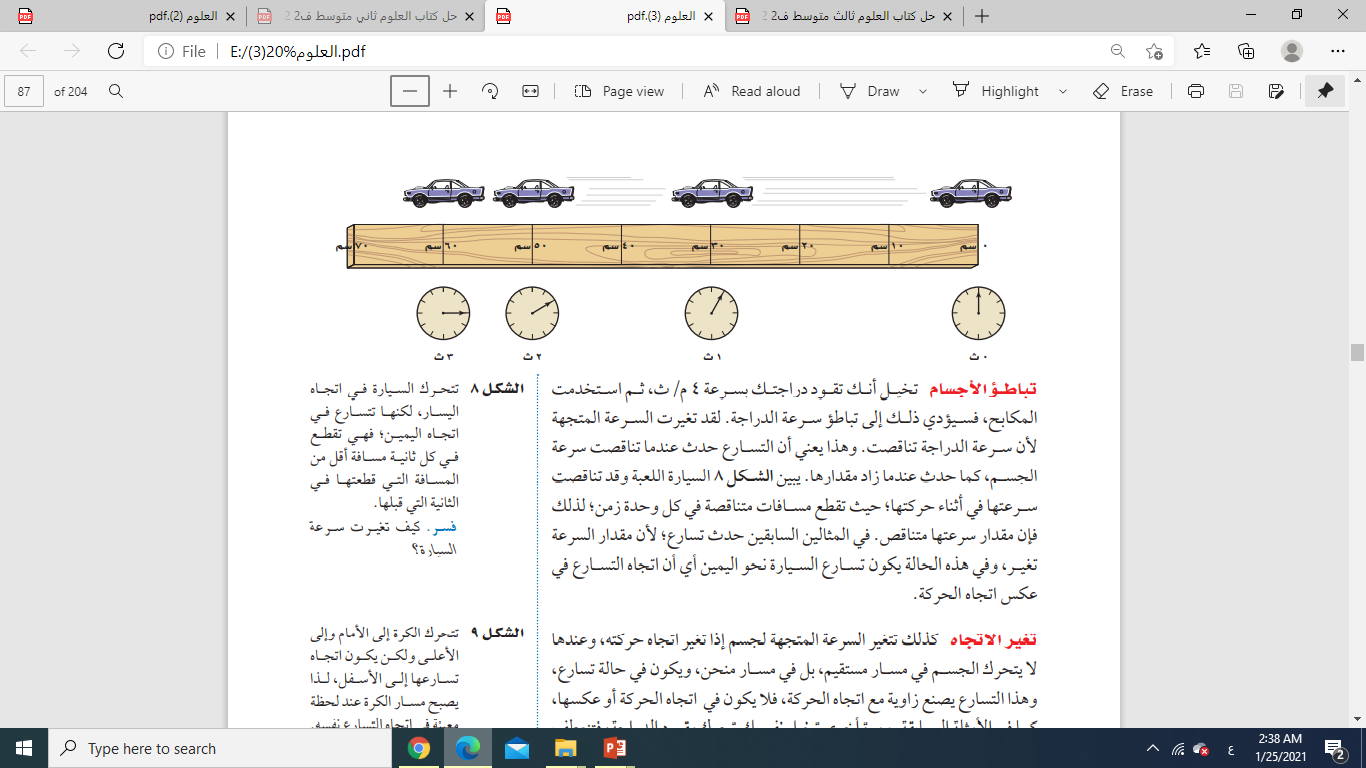 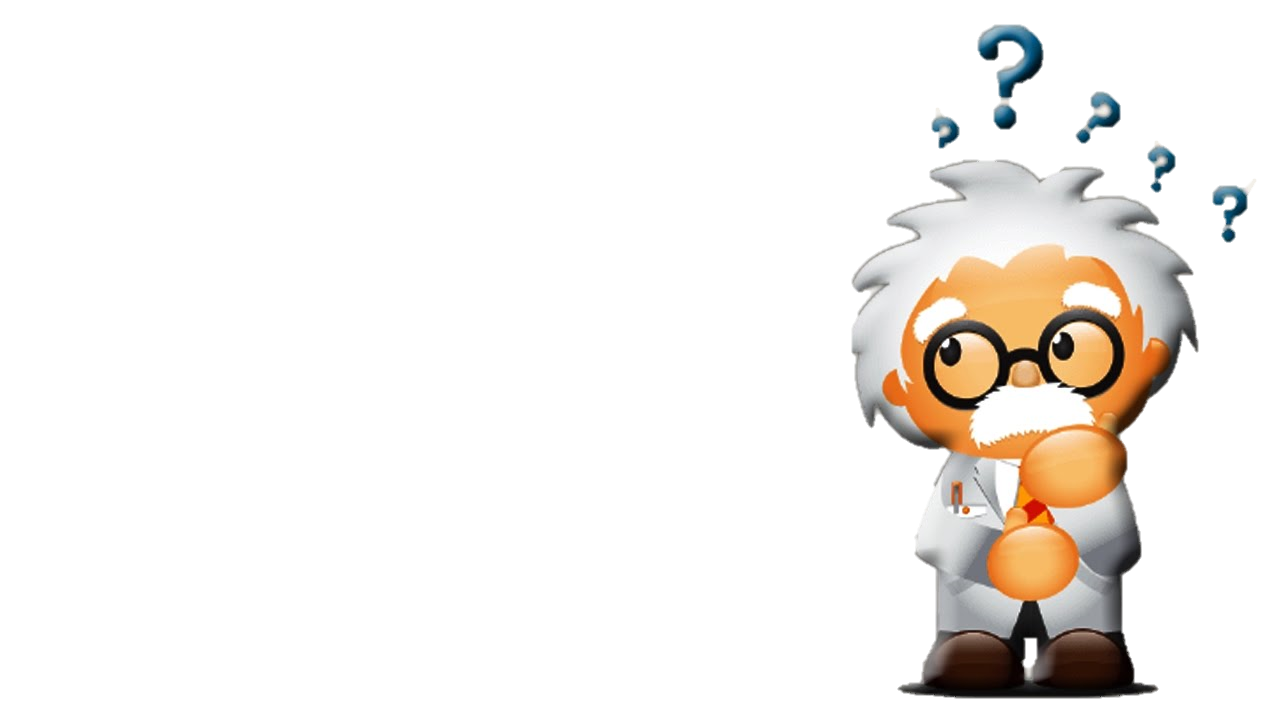 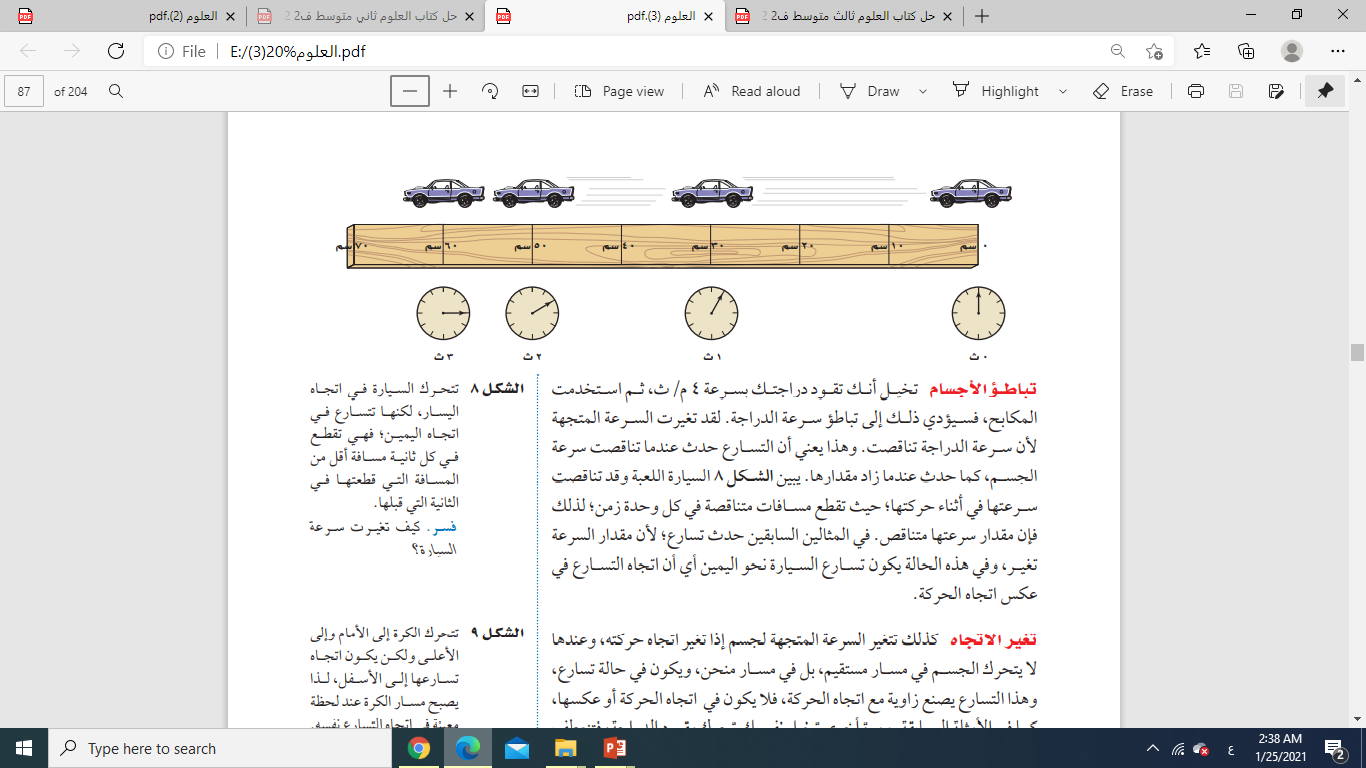 تجدنا  في جوجل
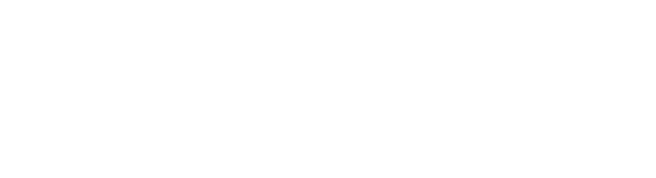 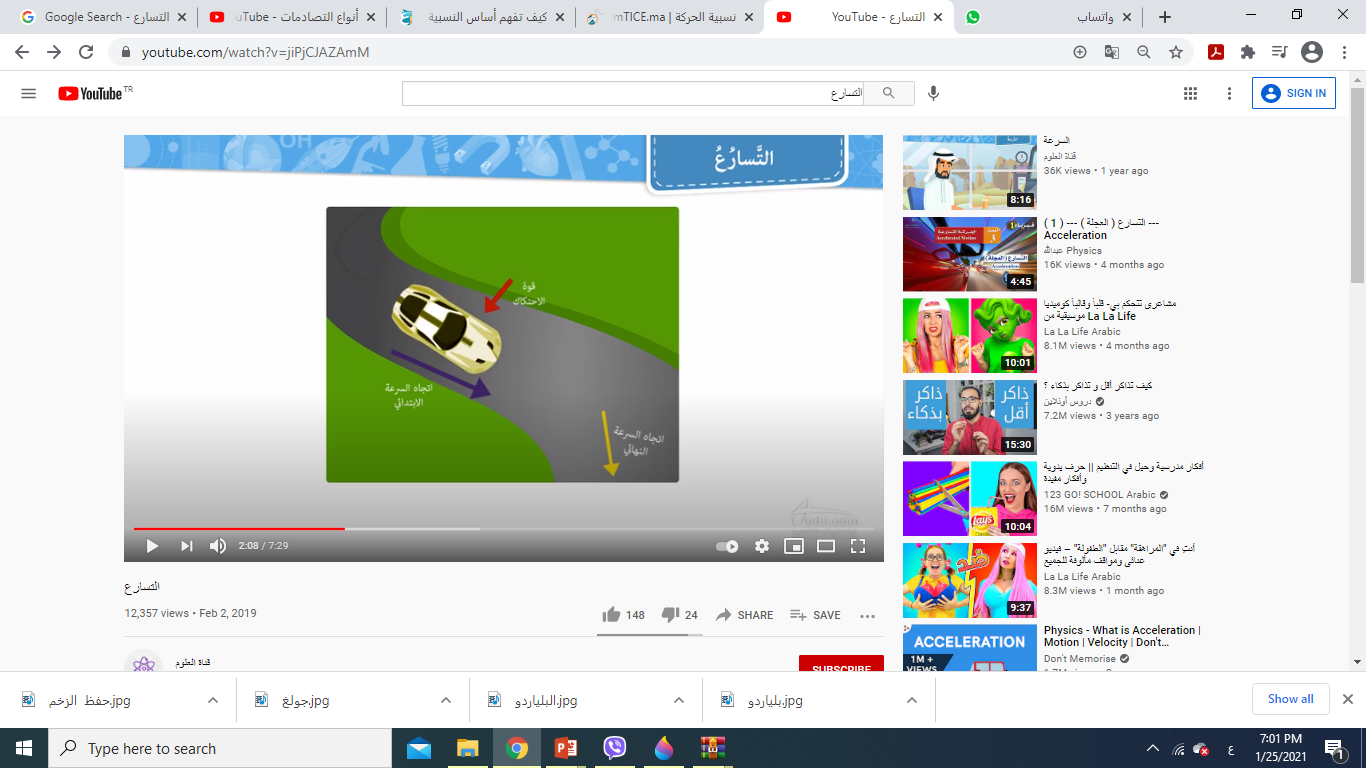 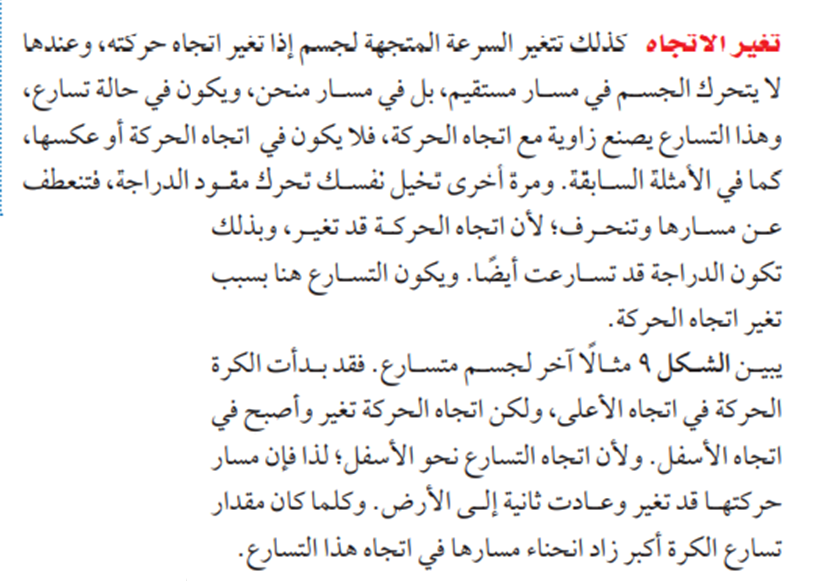 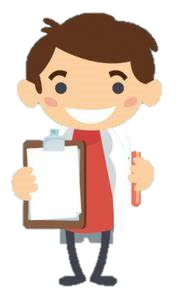 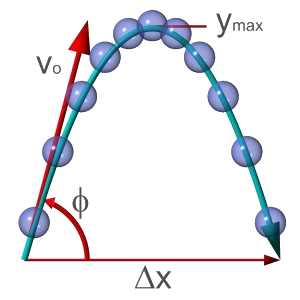 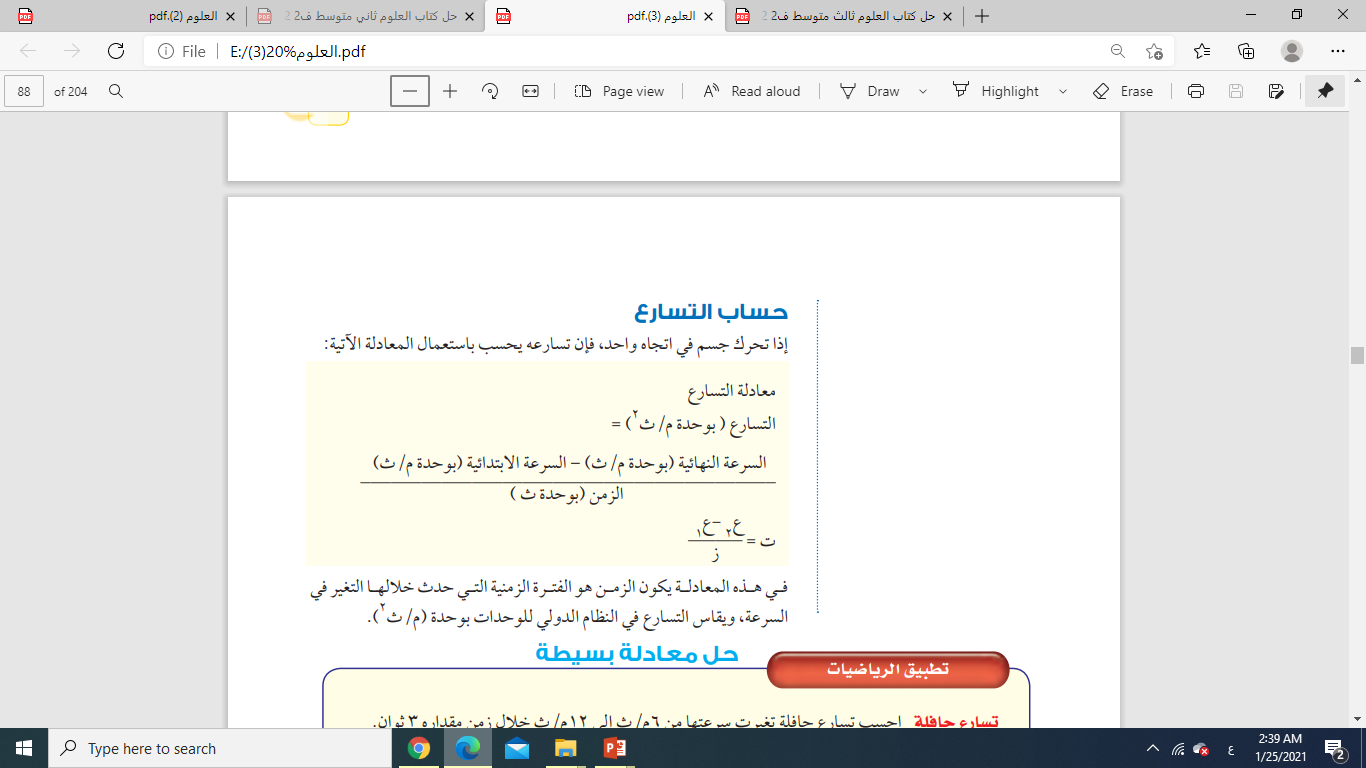 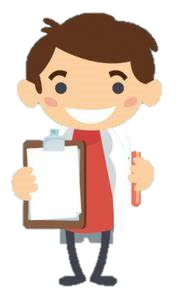 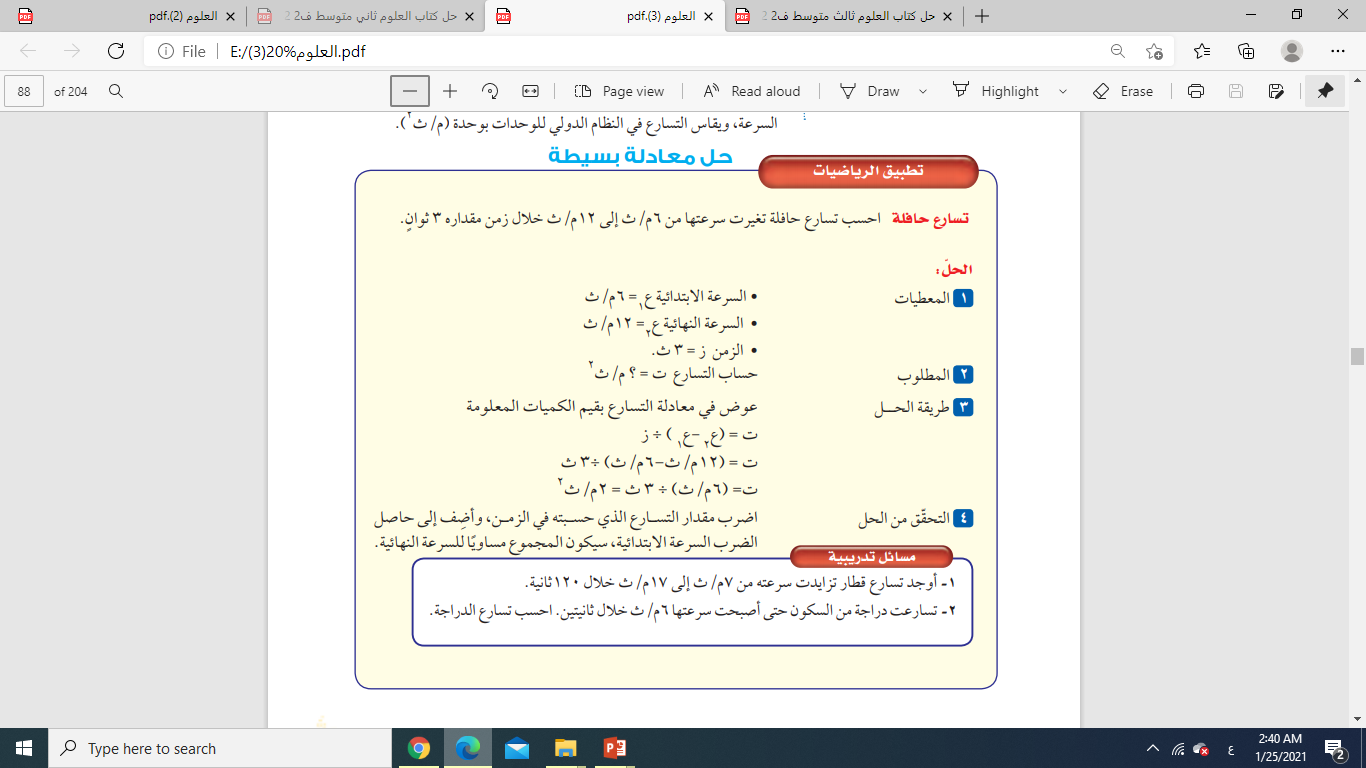 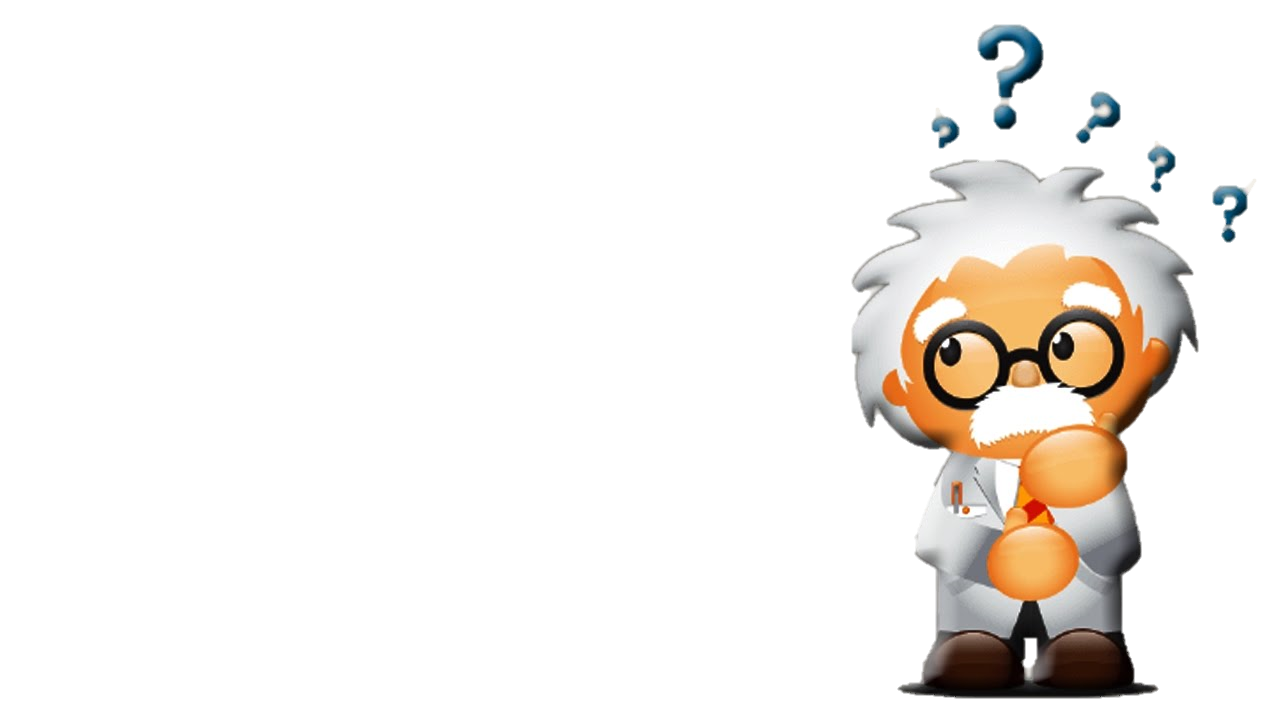 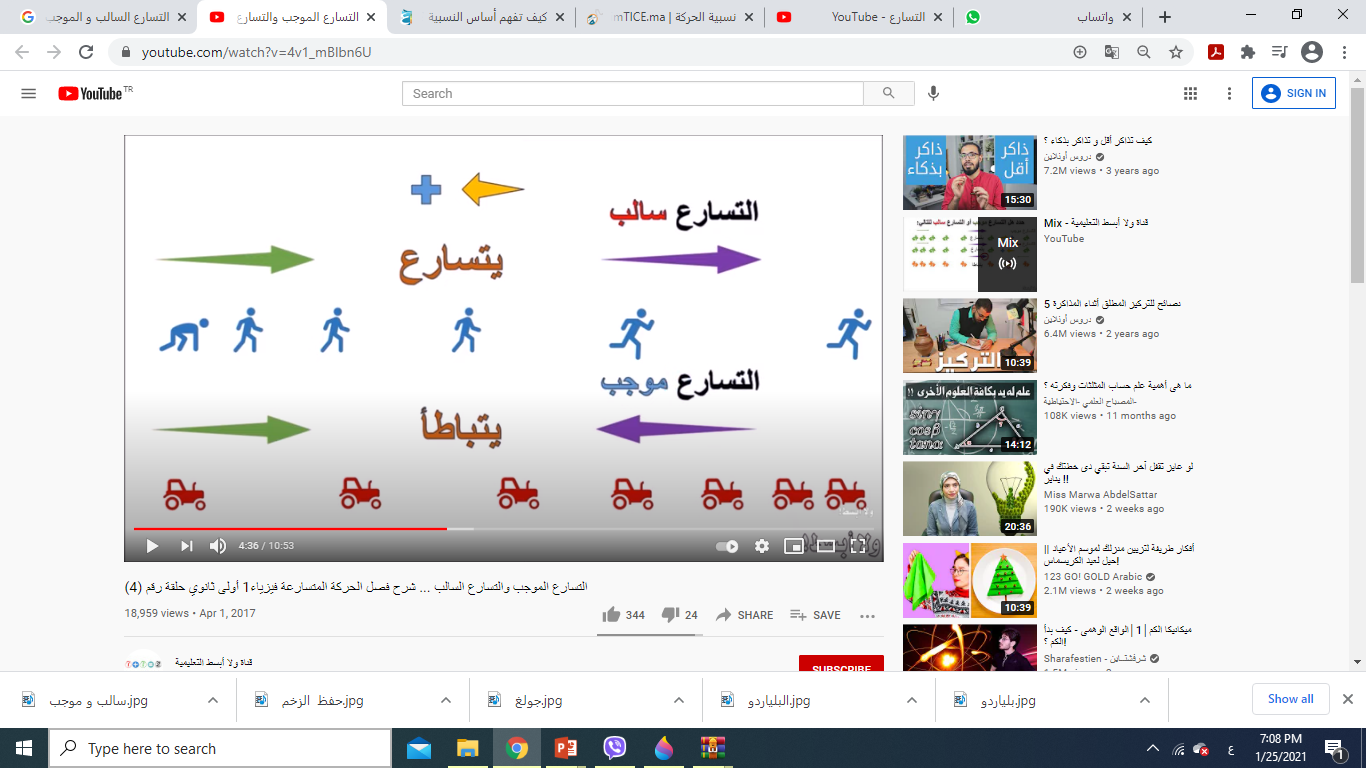 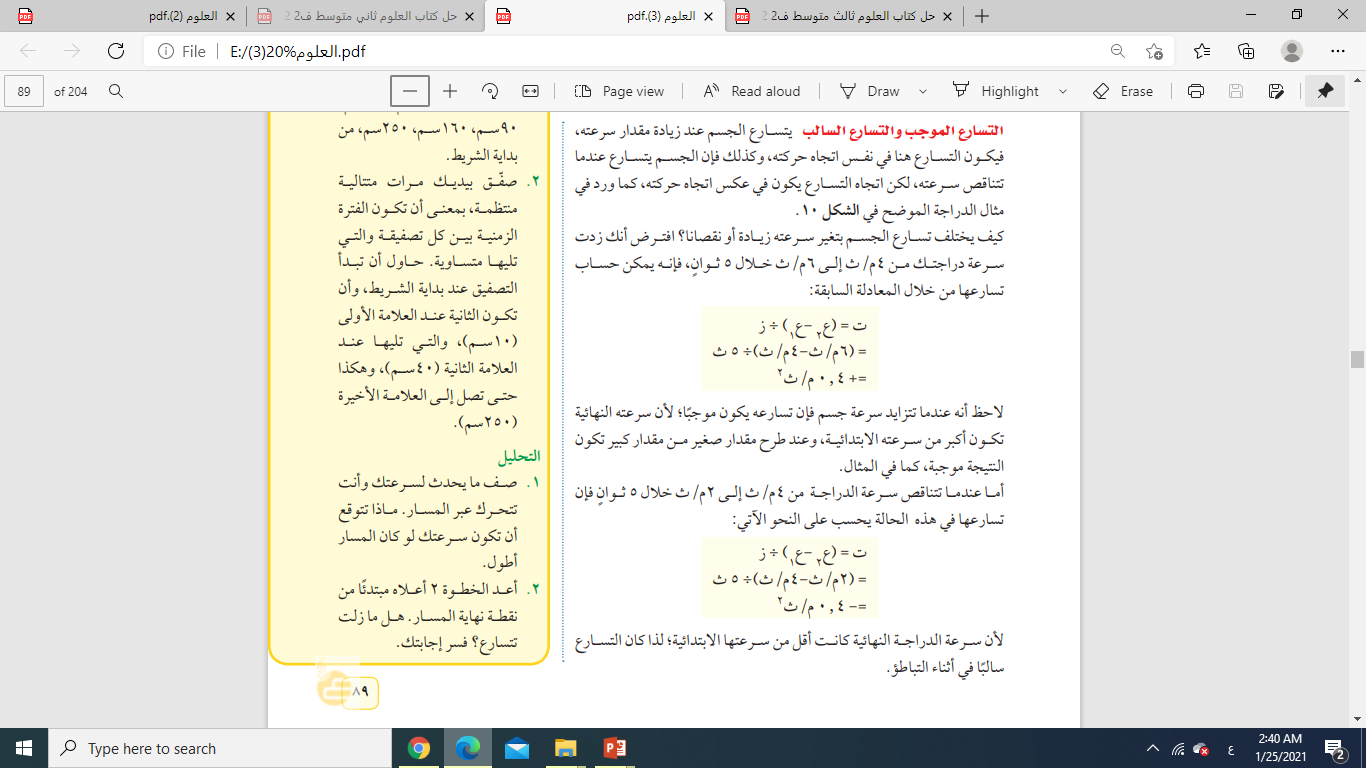 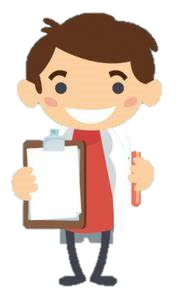 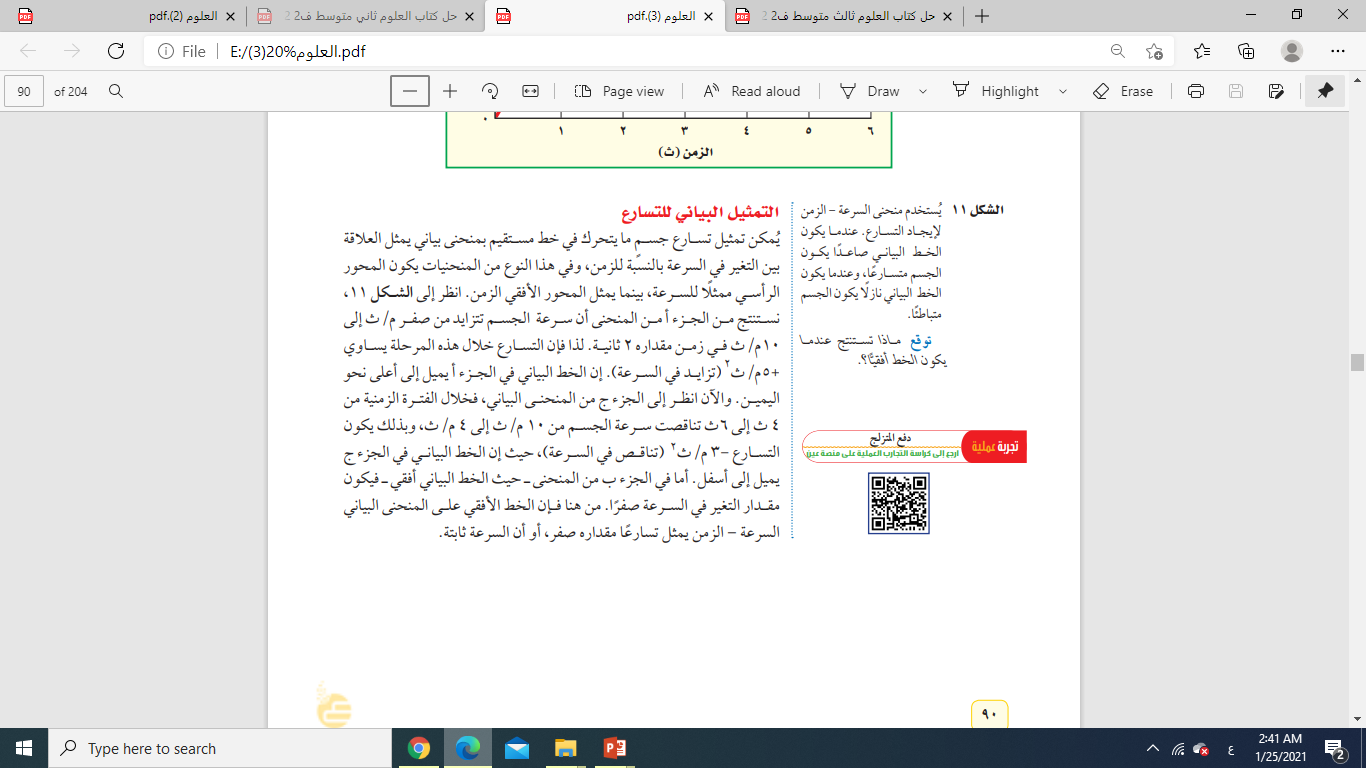 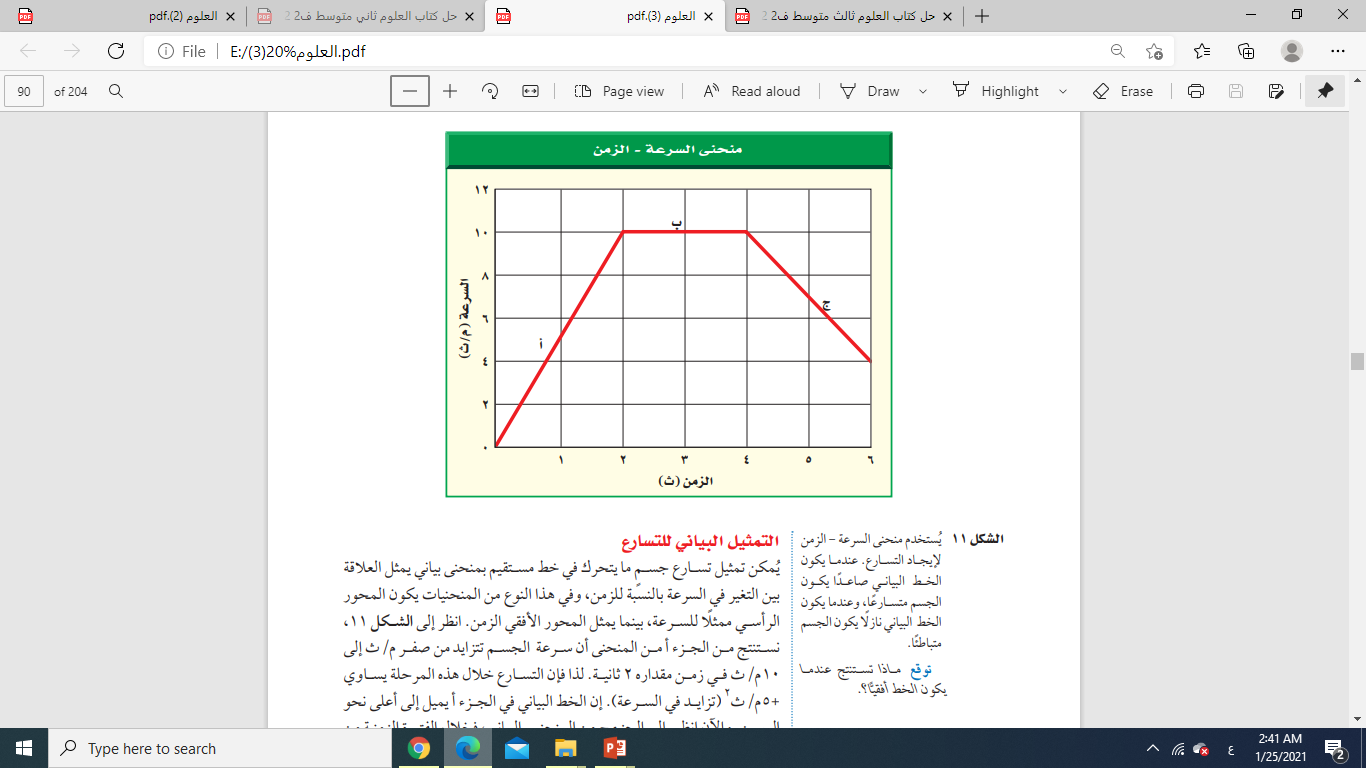 الخلاصة
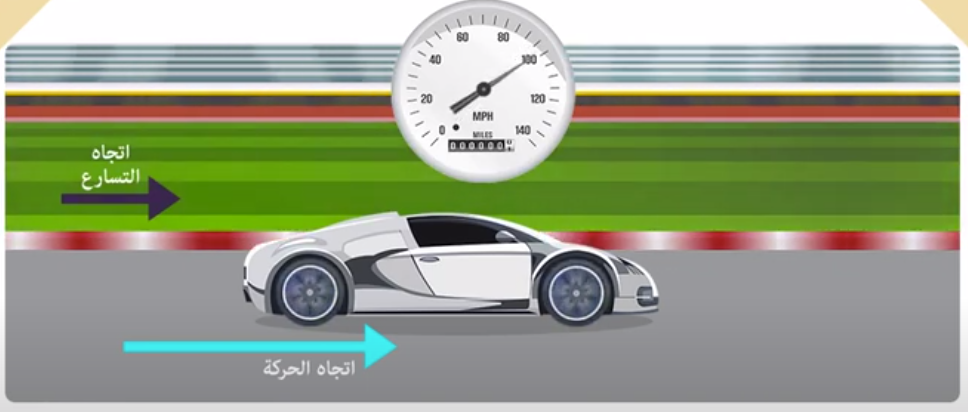 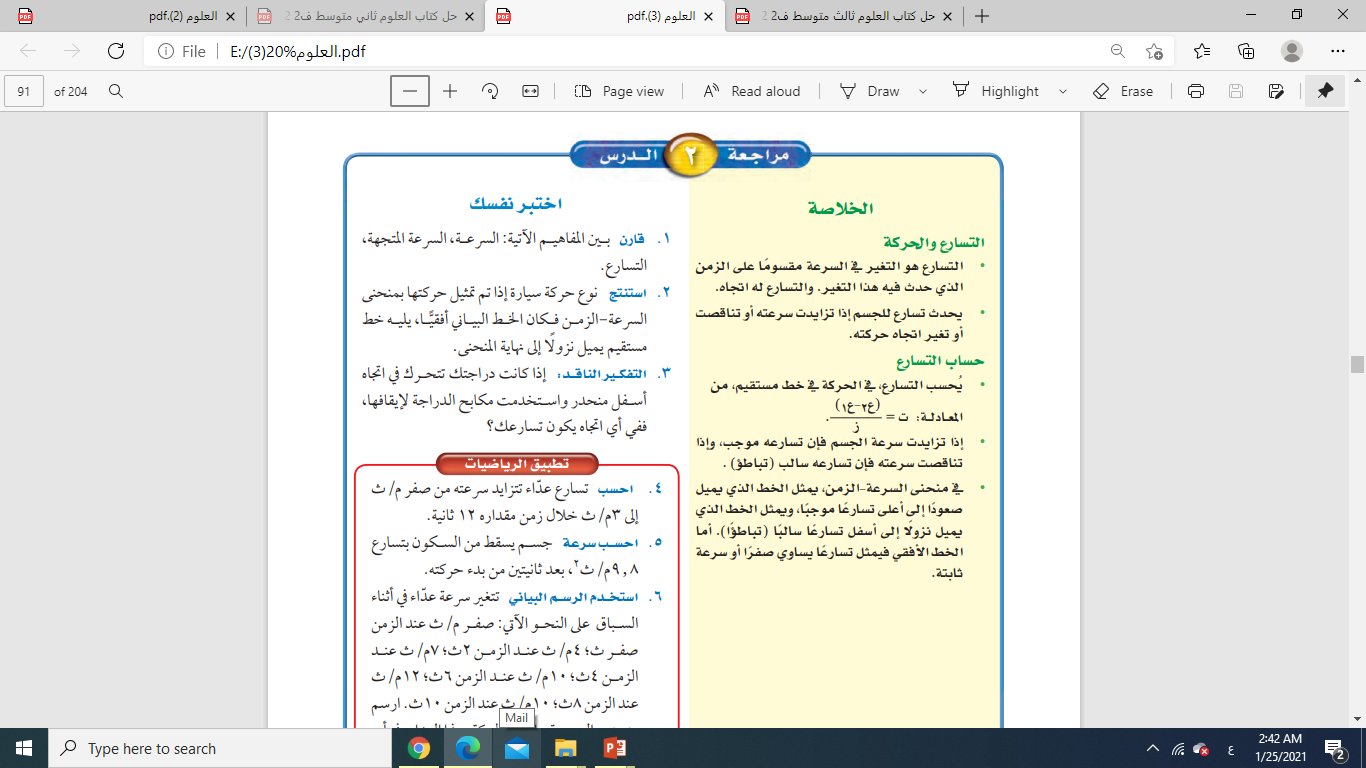 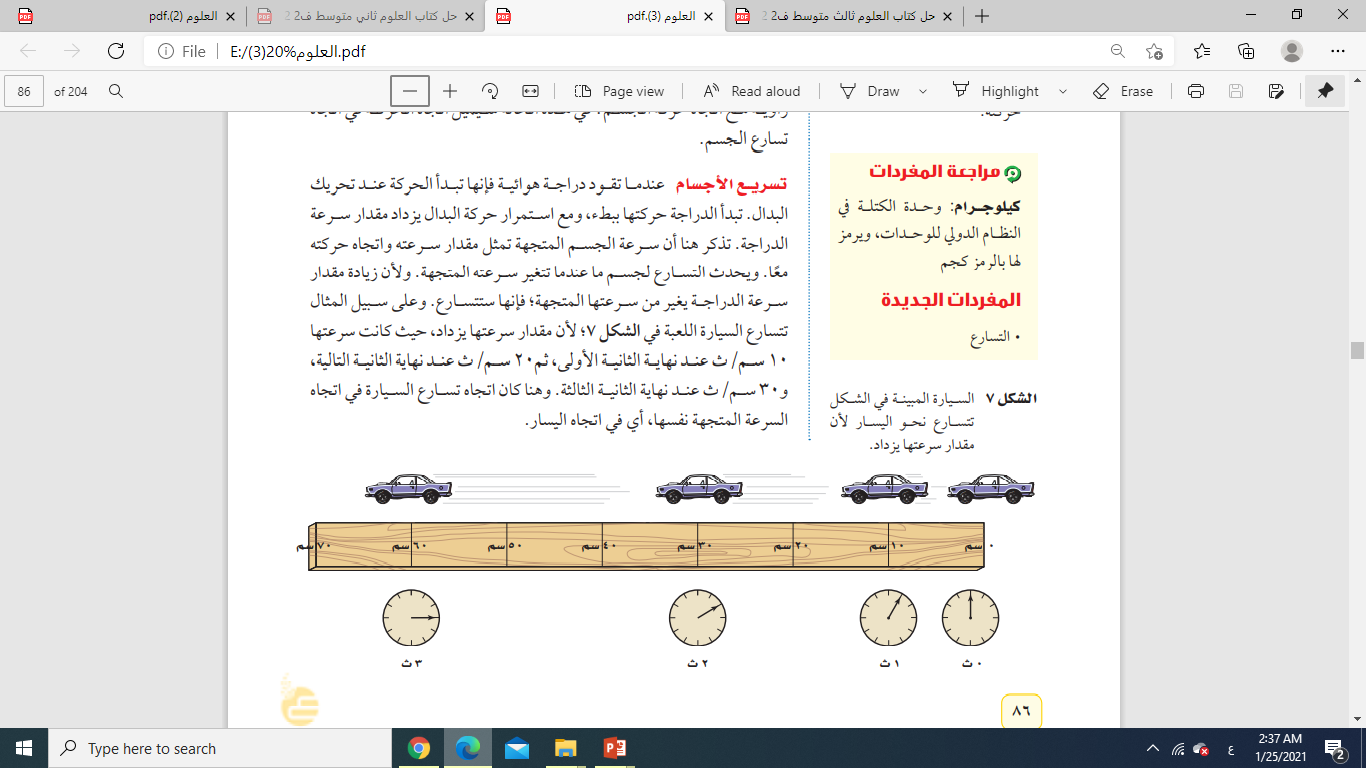 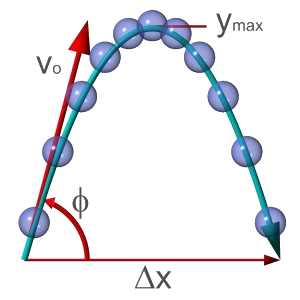 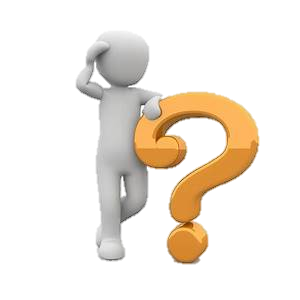 اختبر نفسي
2
جسم يسقط من السكون بتسارع 9.8 م/ث مكعب بعد ثانتين من بدء حركته
قارن بين المفاهيم الآتية: السرعة، السرعة المتجهة ، التسارع
1
السرعة النهائية=(التسارع*الزمن)+السرعة الابتدائية=19.6 م/ث
كلا من السرعة و السرعة المتجهة : هي تغير في مواضع الجسم ، السرعة المتجهة تحدد المقدار و الاتجاه أما مقدار السرعة ليس له اتجاه
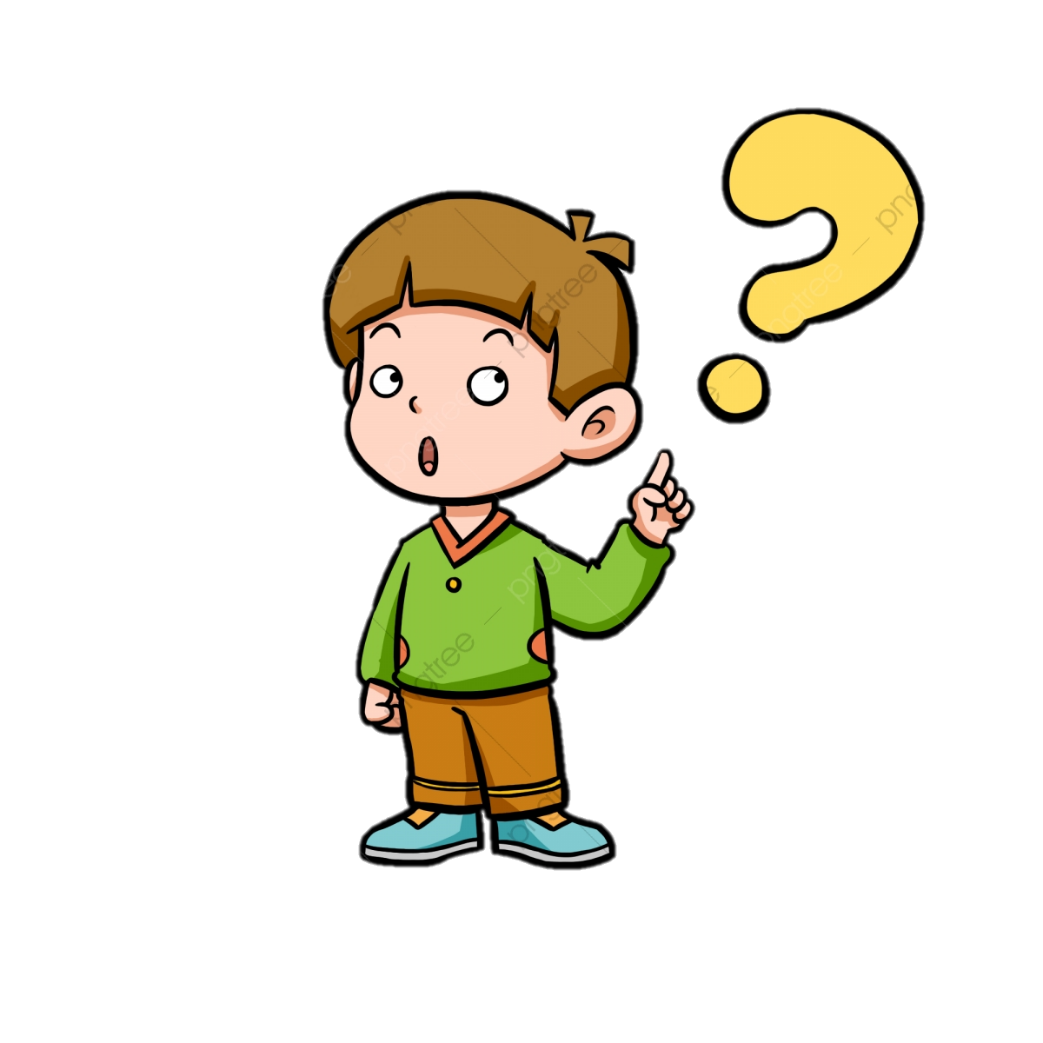 التسارع يقيس معدل التغير في السرعة المتجهة و للتسارع اتجاه محدد أيضا كالسرعة المتجهة